Human Anatomy
FEMALE
Rules To Abide by during this unit
Maturity matters
Scientific language may be used only
Questions? can be asked or written down
Female anatomy
vagina
Hollow, muscular organ 
connects the cervix of the uterus to the vulva and exterior of the body
Functions:
as an organ of sexual intercourse
serves as birth canal 
serves as an exit for menstrual flow
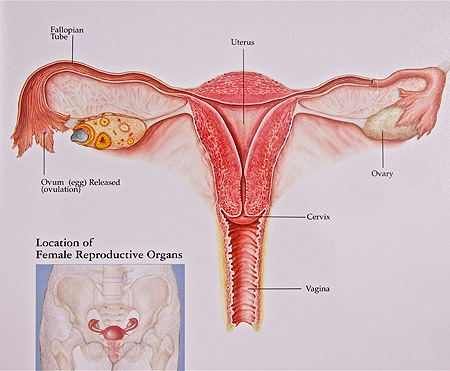 cervix
The narrow passage at the opening of a woman’s womb
Base of the uterus which projects into vagina 
The opening in the cervix allows the sperm 
   to enter the uterus, and fetus to 
   exit during labor.
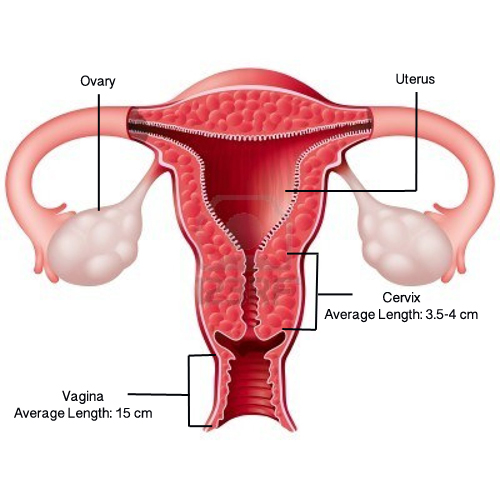 Uterus (womb)
Located in the female pelvis 
Hollow, thick-walled, inverted
   pear shaped muscular organ 
Opens into vagina through a narrow 
   cervix 
Receives, retains, and nourishes the
    fertilized egg
Houses developing fetus before it is born
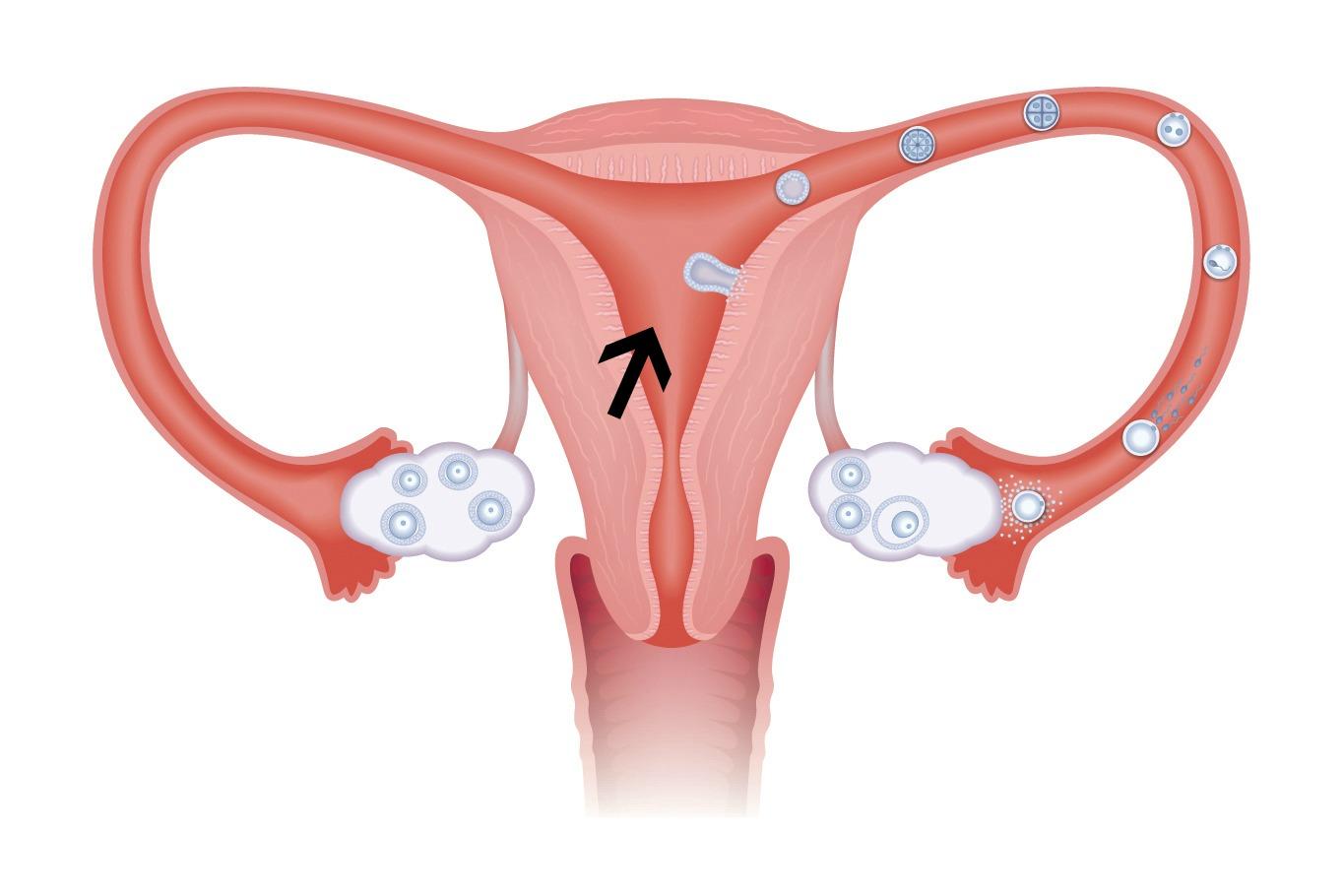 Fallopian tube (Oviduct)
The tube that leads from an ovary to the uterus 
Transports eggs to the uterus
Finger-like projections (fimbriae) 
   at the end of the tube help move   
   the oocyte into the oviduct
 Site of fertilization
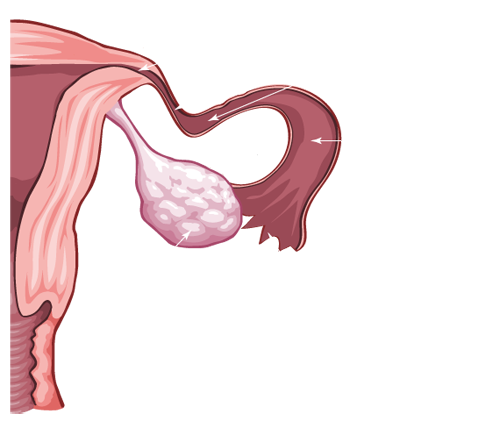 Fallopian Tube
Ovary
Two, almond-shaped
Located in the lower abdomen
Produce eggs and sex hormones 
Eggs mature near the surface of the ovaries
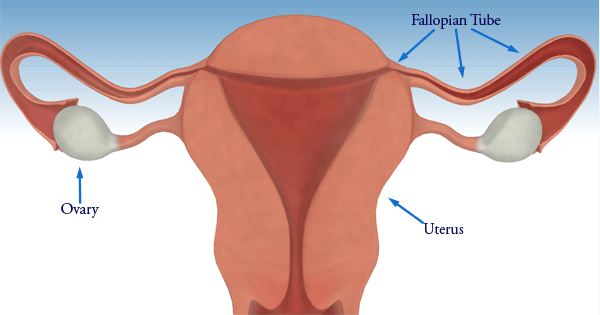 Different View of the female anatomy
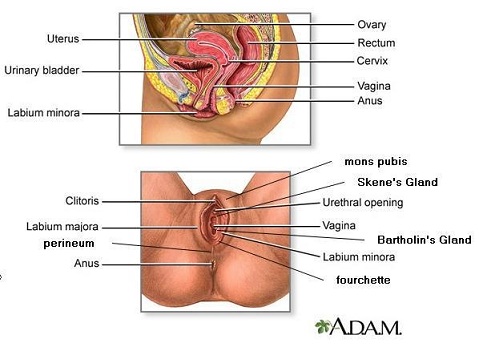 https://youtu.be/WGJsrGmWeKE
https://youtu.be/nLmg4wSHdxQ  (Look at this all the way through)
BrainPOP: Reproductive System (before starting or after male presentation)
[Speaker Notes: LAST LINK IS KHAN ACADEMY, MAY BE TOO GRAPHIC AFTER MIN 8?]